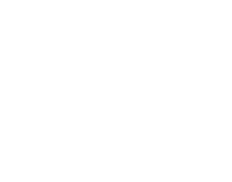 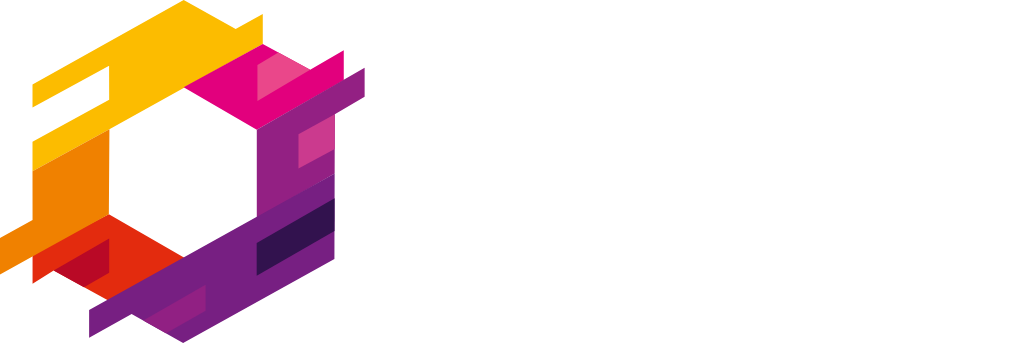 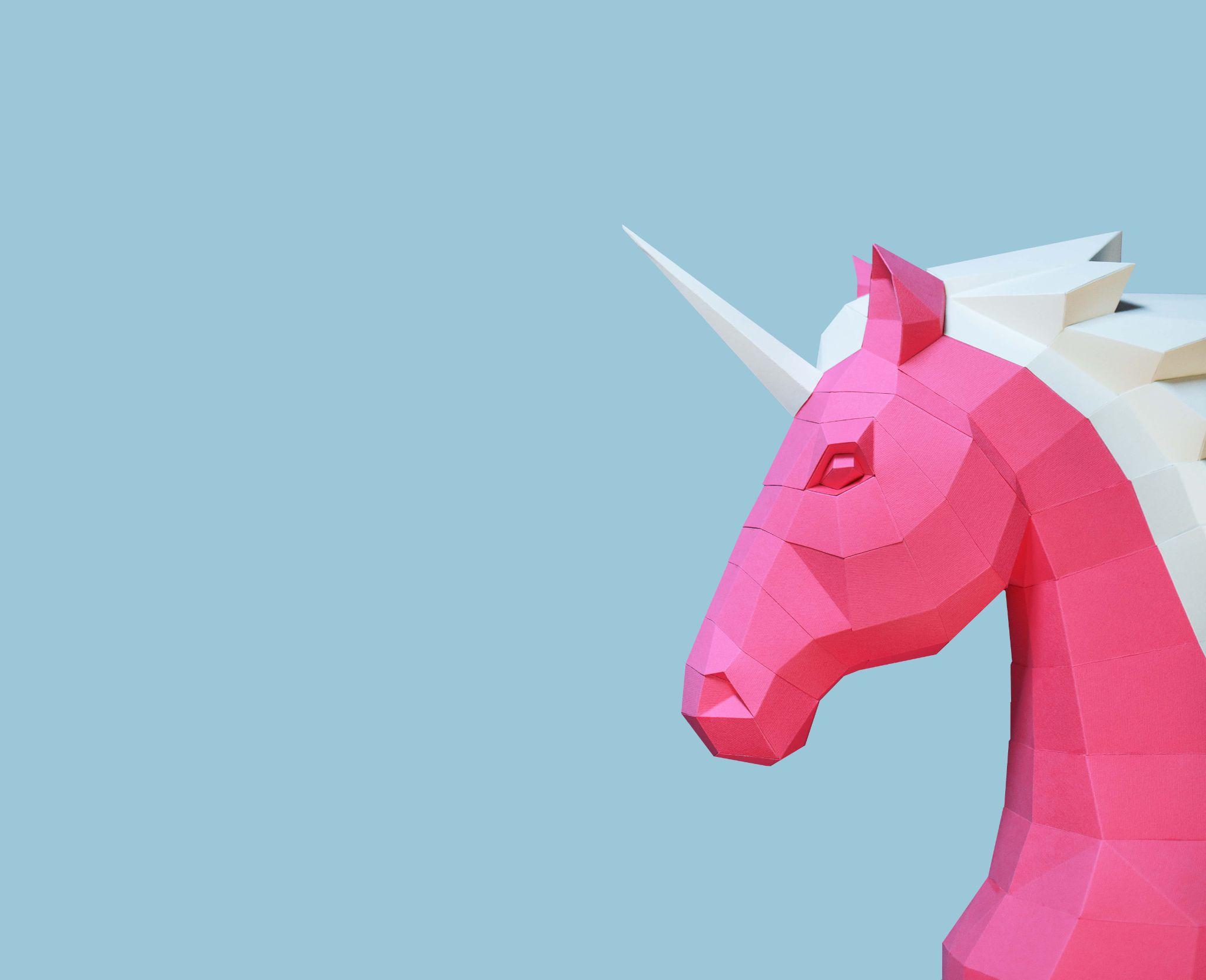 Questie
AR-квесты по городам России
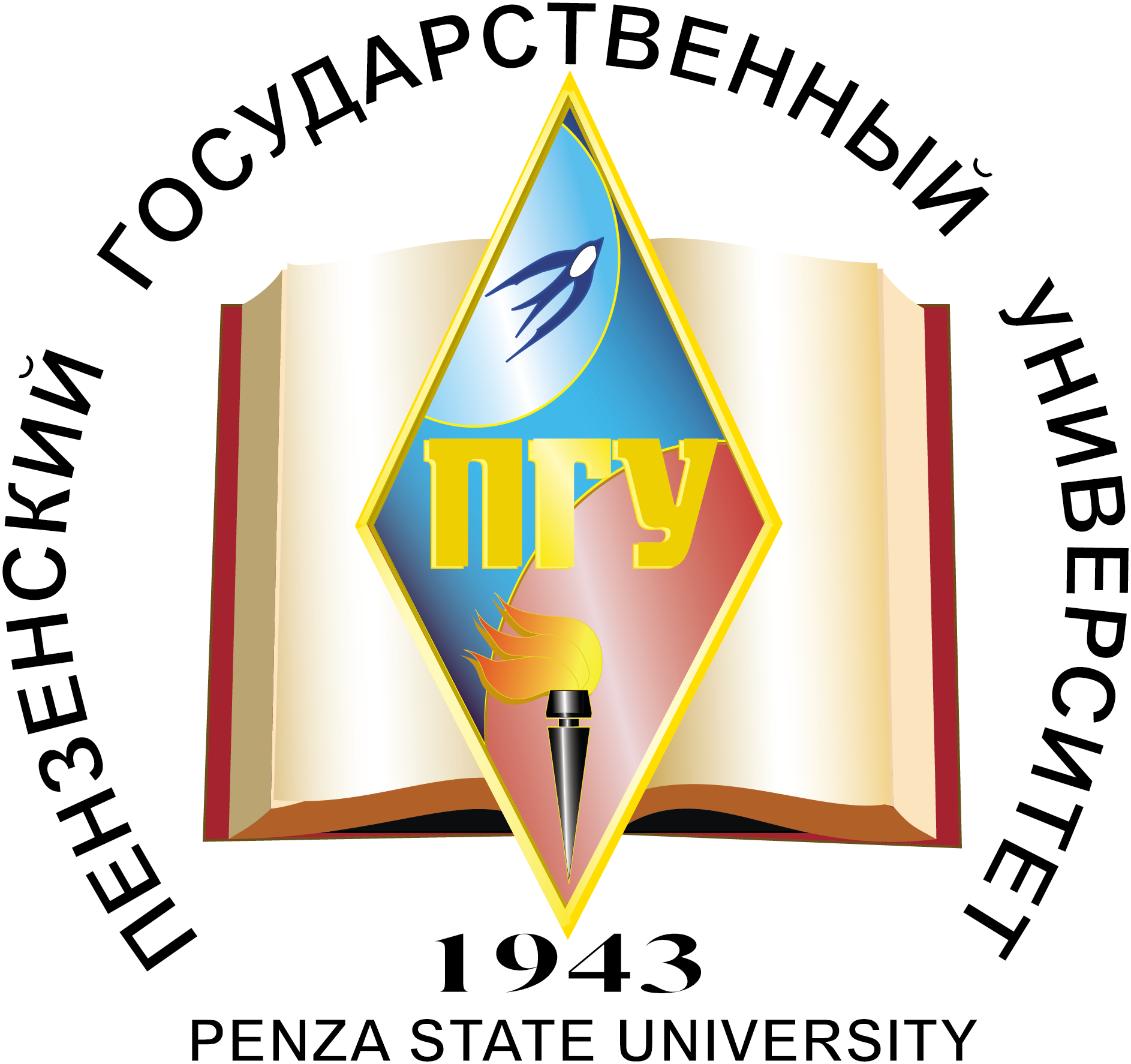 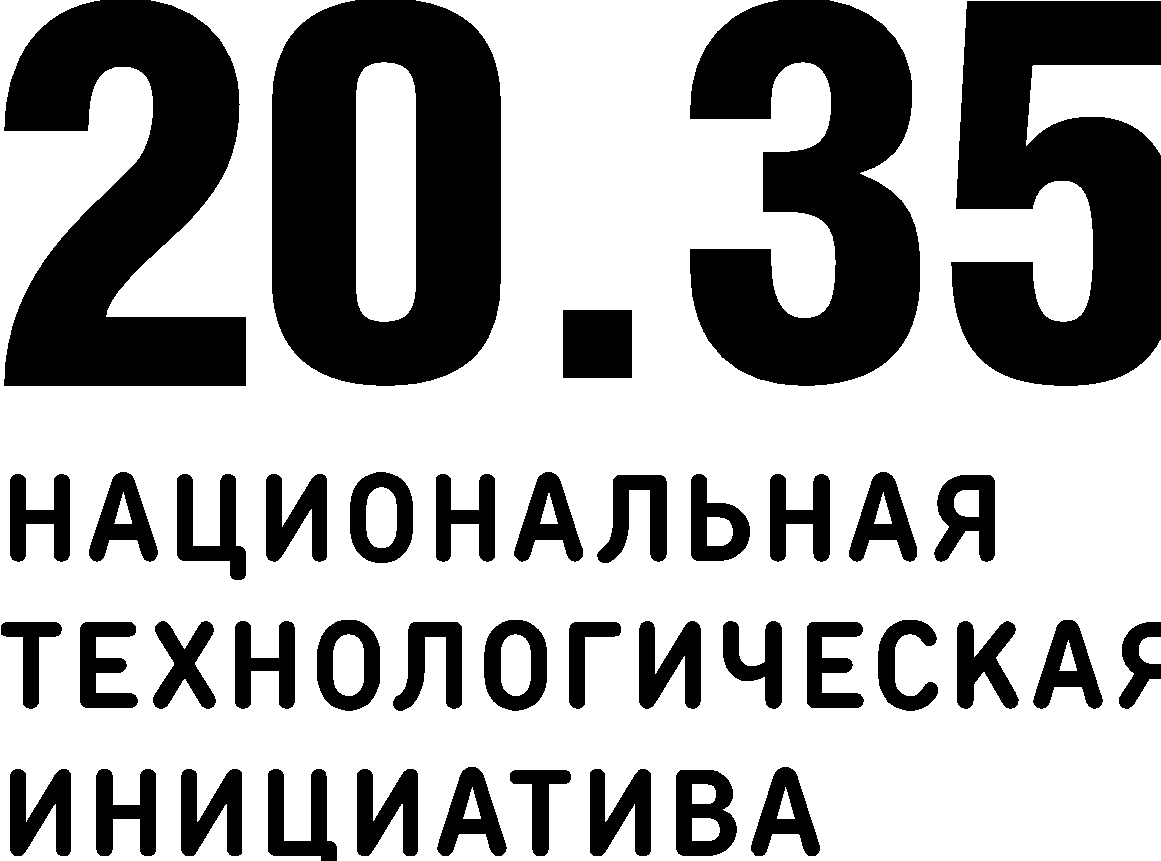 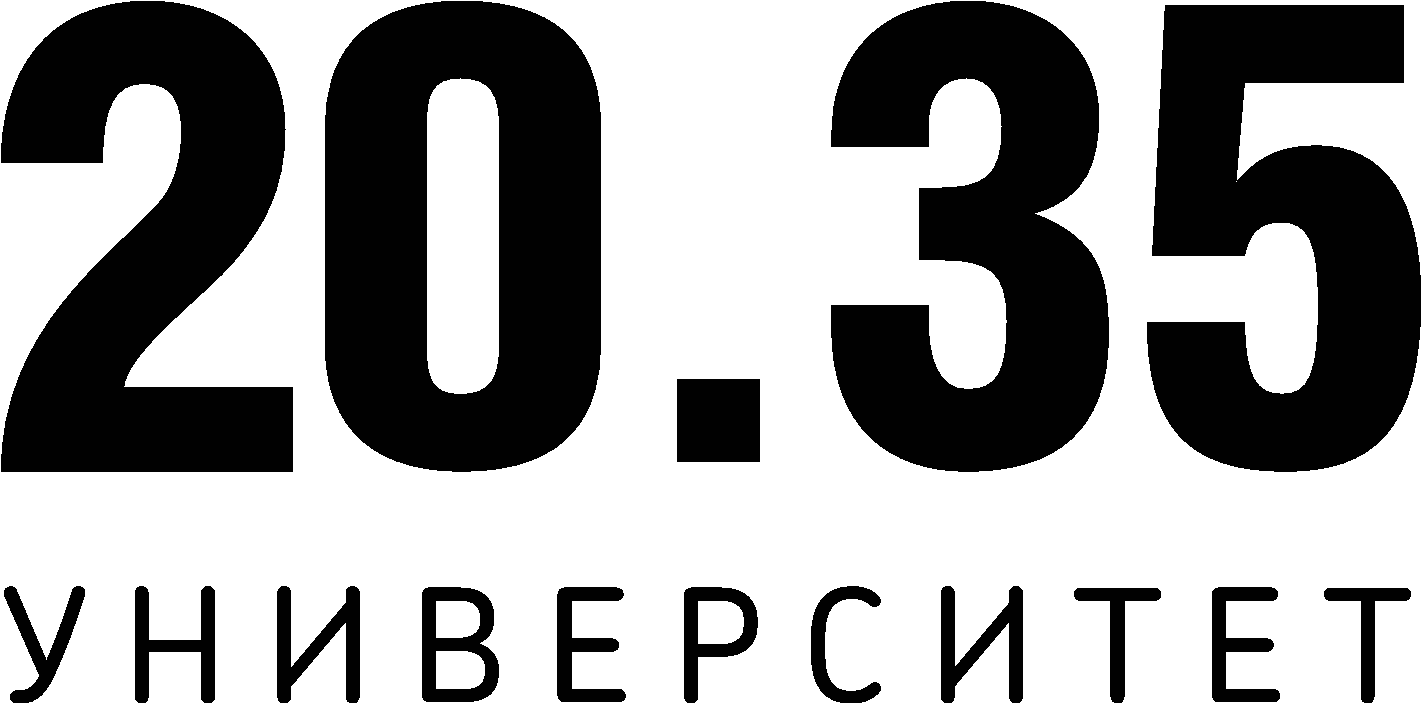 ‹#›
АКТУАЛЬНОСТЬ ПРОЕКТА
Поток туристов внутри страны и заграницу
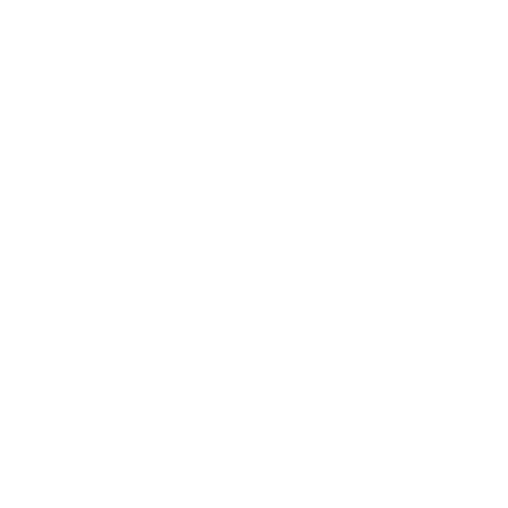 69 млн
2019
44 млн
40 млн
2020
12 млн
56 млн
2021
18 млн
24 декабря 2021 г. опубликовано постановление Правительства РФ N2439 «Об утверждении государственной программы Российской Федерации «Развитие туризма»
61 млн
2022
13 млн
Внутри страны
Заграницу
‹#›
ЦЕЛЕВАЯ АУДИТОРИЯ
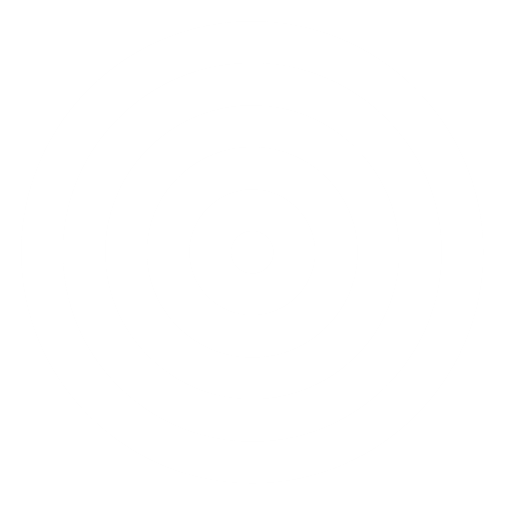 ГРУППЫ ЛЮДЕЙ, которые
ТУРИСТИЧЕСКИЕ АГЕНТСТВА
заказывающие уникальные квесты под требования бизнеса
хотят ознакомиться с городом и его достопримечательностями;
обладают свободным временем
туристы
приезжие
командированные
местные жители
‹#›
ПРОБЛЕМА
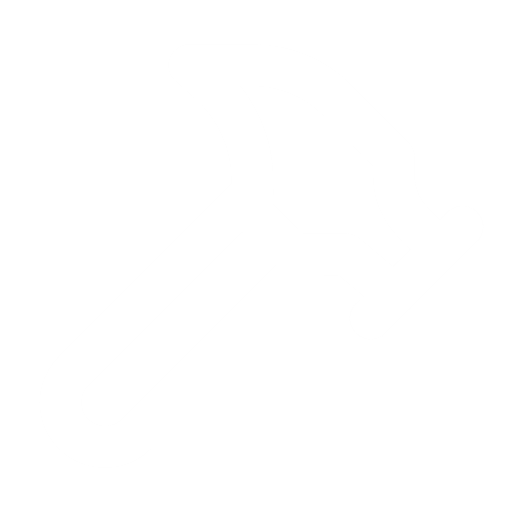 ТРАТИТСЯ много ВРЕМЕНИ на определение маршрутов
ОТСУТСТВУЮТ источники, в которых собрана информация про все достопримечательности города
люди БЕСЦЕЛЬНО добираются от одного места до другого
достопримечательности НЕИНФОРМАТИВНЫ
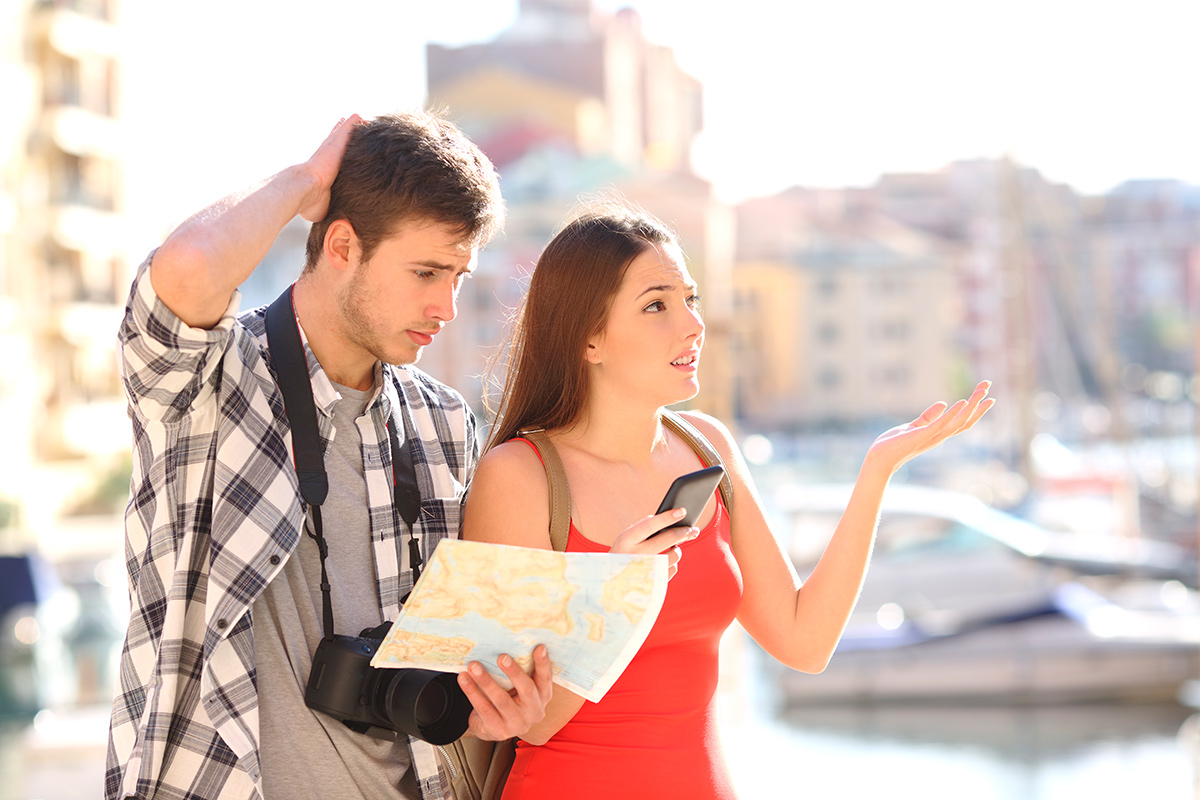 ‹#›
Экскурсионные маршруты на основе приключенческих игр (квестов) с элементами дополненной реальности (augmented reality, AR) в формате приложения для мобильных устройств
РЕШЕНИЕ
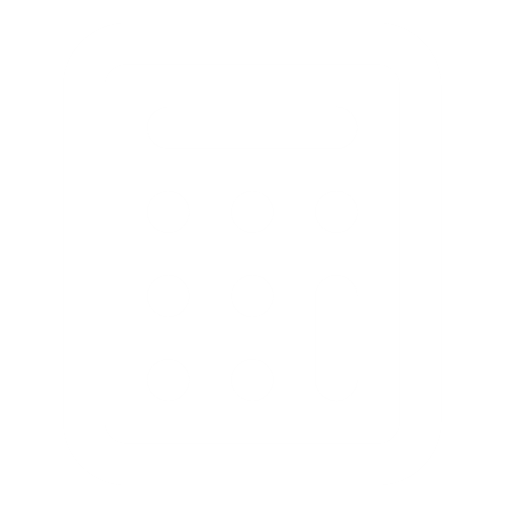 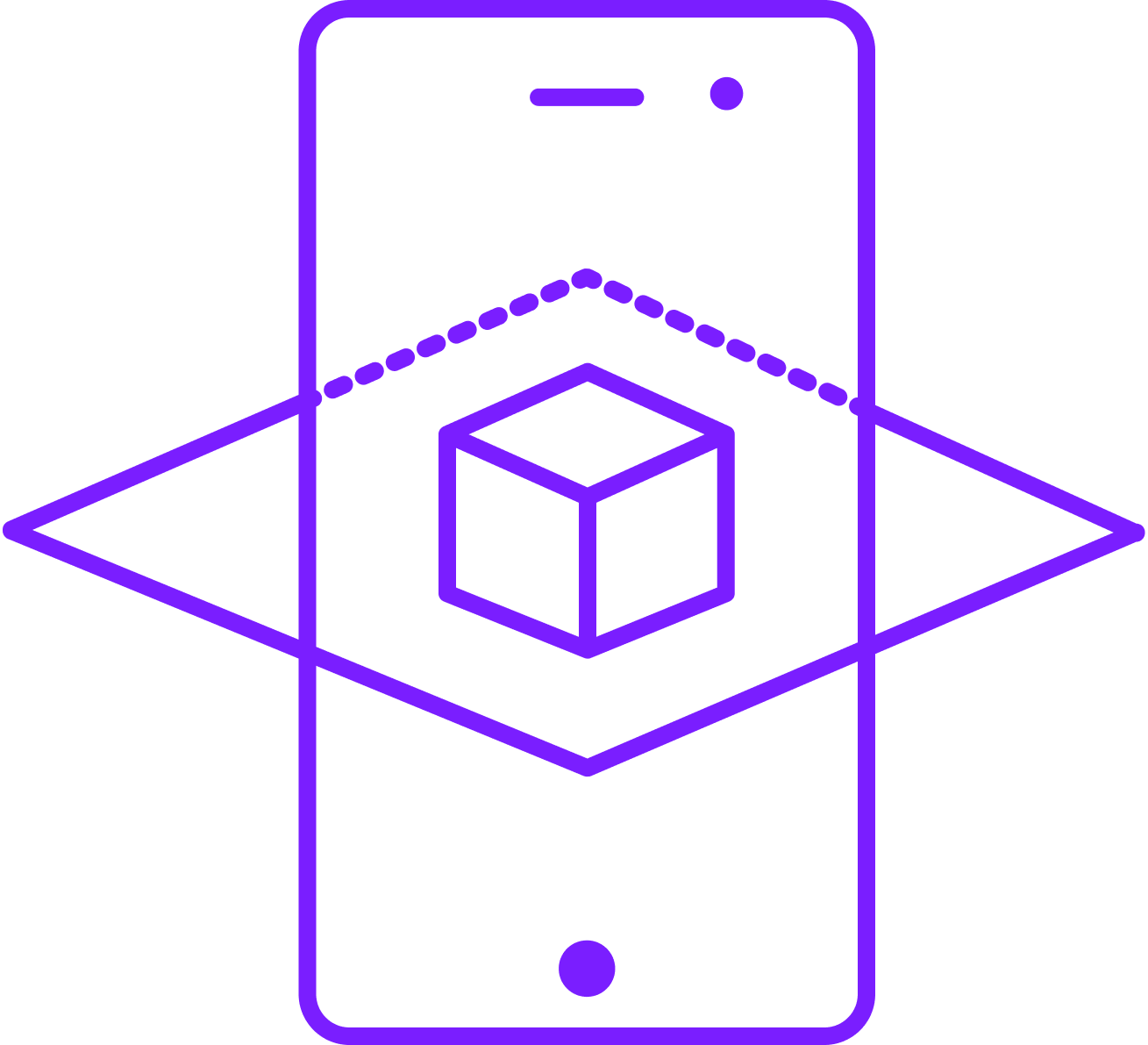 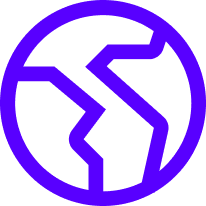 Квесты по городам России

Активный процесс познания истории в AR

Соревнования с друзьями
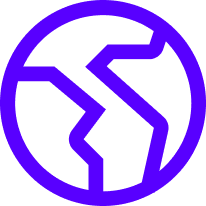 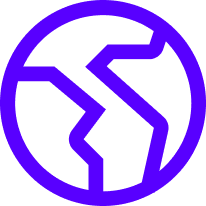 ‹#›
ТЕХНОЛОГИЧНОСТЬ РЕШЕНИЯ
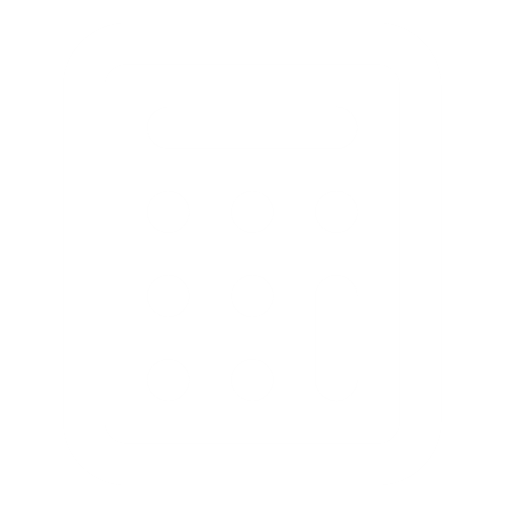 Проблематика
Решение
Наполнение приложения контентом весьма трудозатратно, поэтому необходимо максимально автоматизировать этот процесс для снижения конечной стоимости продукта
Создание и применение оригинального комбинированного метода построения 3D-моделей, основанного на нейросетевом анализе, позволяющего использовать меньшее количество входных данных
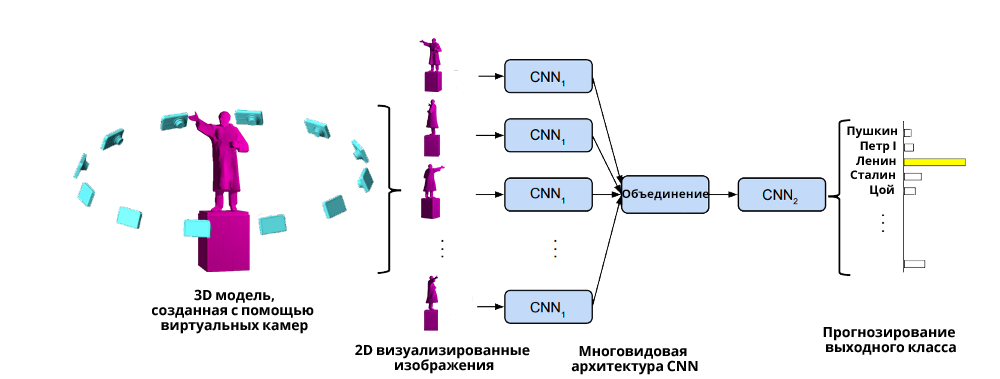 ‹#›
ЦЕННОСТЬ, ЦЕННОСТНОЕ ПРЕДЛОЖЕНИЕ
Мы, компания Questie,
помогаем туристам, командированным, приезжим
в ситуации заинтересованности городом 
решать проблему проведения досуга и ознакомления с достопримечательностями
с помощью квеста по городу с технологией дополненной реальности
и получать знания о городе и новые впечатления
не тратя лишние время и силы на подготовку и планирование маршрутов
‹#›
РЫНОК
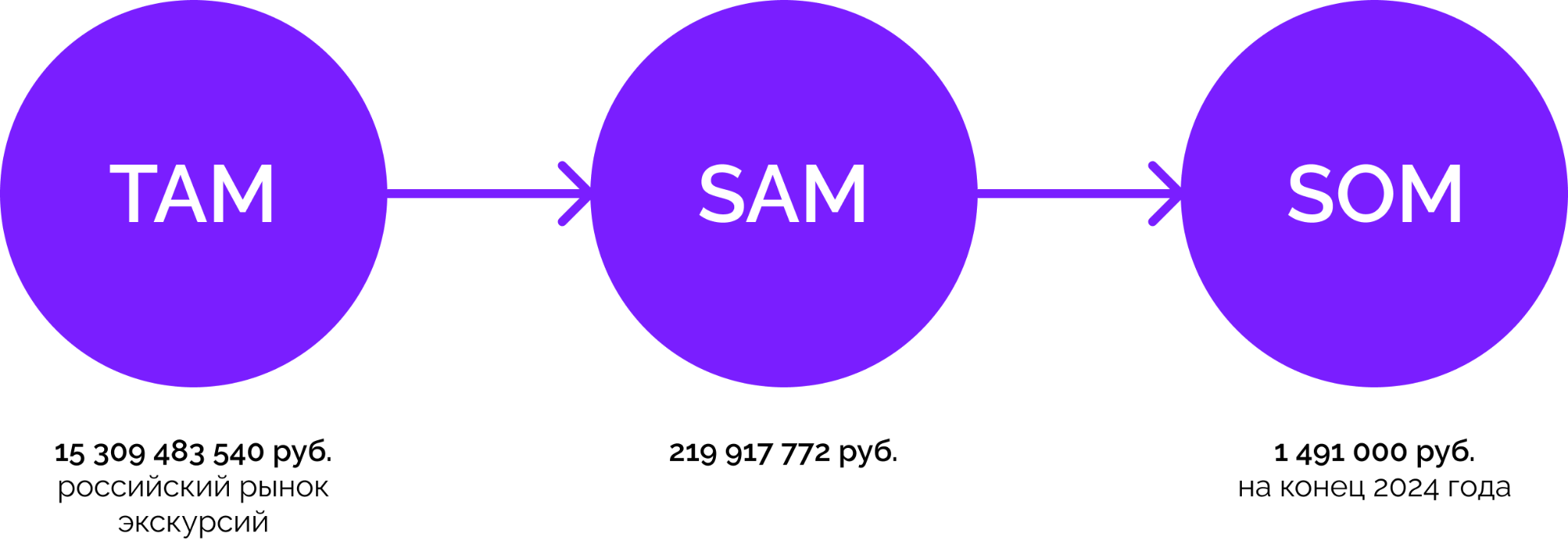 ‹#›
КОНКУРЕНТЫ
‹#›
Направления коммерциализации
Туристы и жители города
b2с
Продажа платной версии приложения с полным функционалом
БИЗНЕС-МОДЕЛЬ
Платный функционал в бесплатной версии приложения
b2b
Продажа рекламы компаниям 
из сферы услуг, расположенным вблизи туристических маршрутов
Туристические агентства
‹#›
ФИНАНСОВАЯ
МОДЕЛЬ
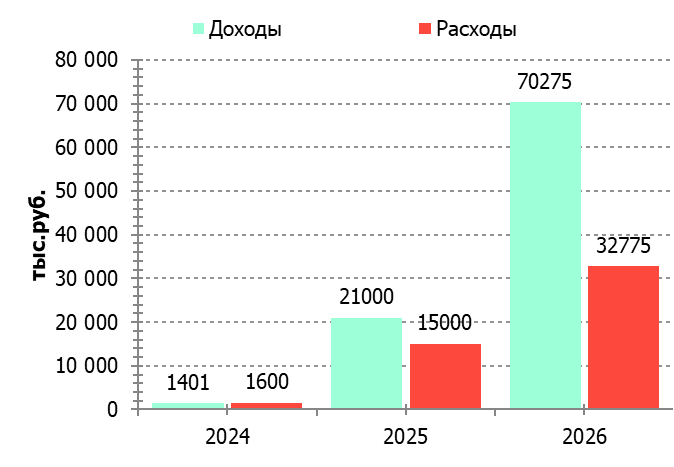 Получение грантовой поддержки СТАРТ-1 от ФСИ - 
3 млн. руб.
Увеличение продаж за счет РАСШИРЕНИЯ ЛИНЕЙКИ продуктов с 3 до 75 экскурсионных маршрутов
(на конец 2026 года)
‹#›
ТЕКУЩИЕ РЕЗУЛЬТАТЫ
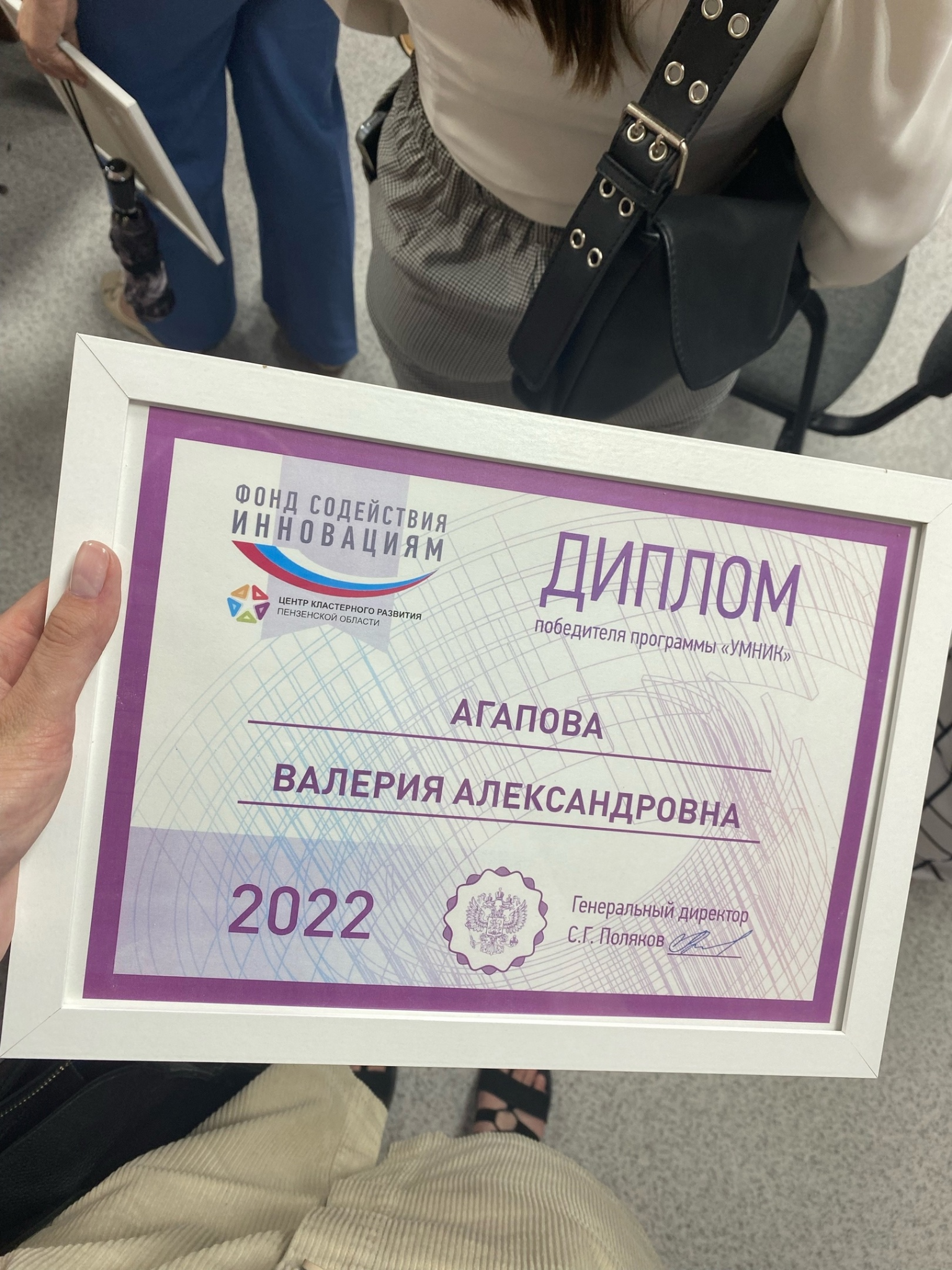 На реализацию проекта был получен ГРАНТ “УМНИК”  от Фонда содействия инновациям
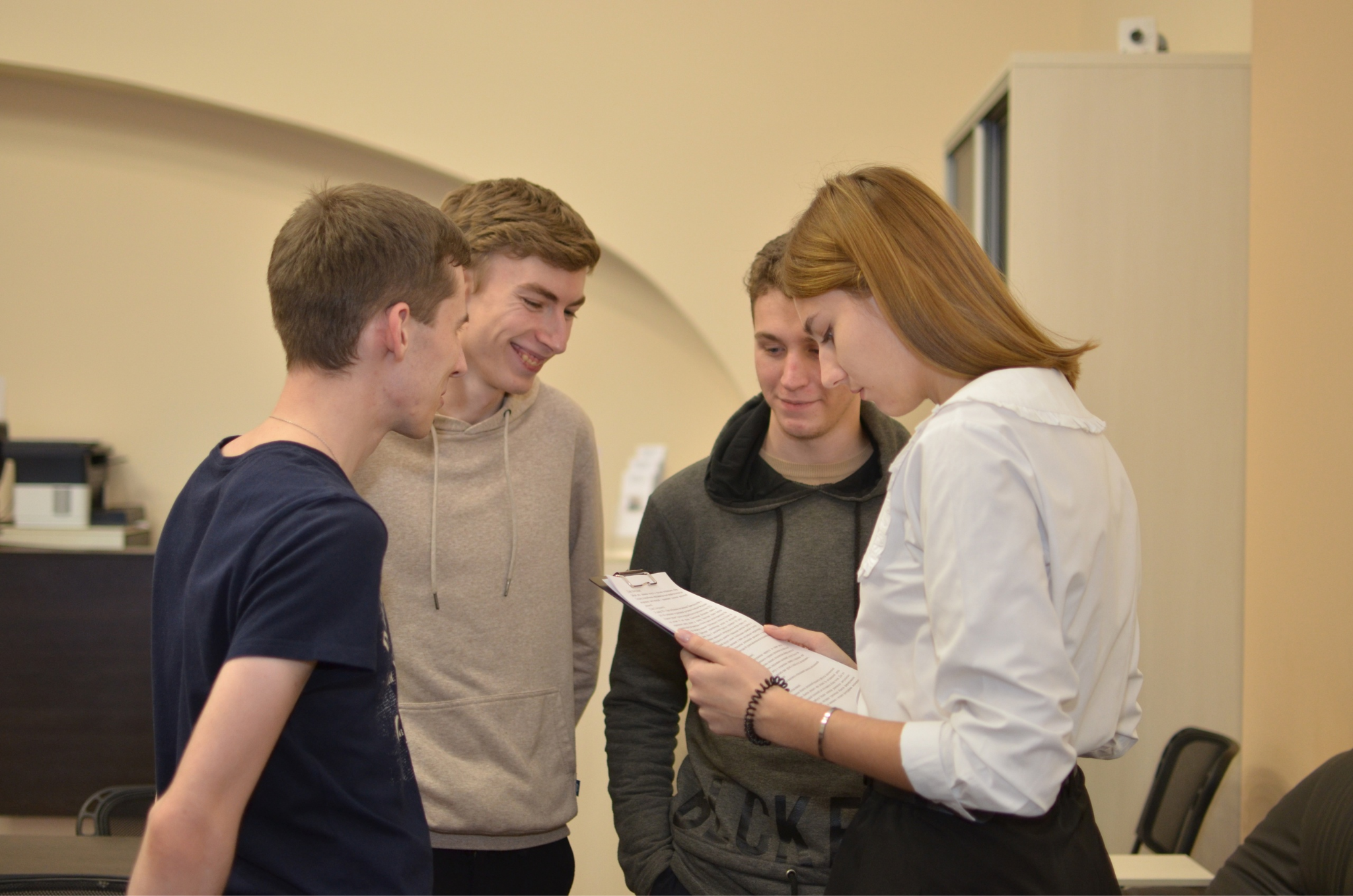 ‹#›
Разработан ЛЕНДИНГ проекта для первых тестов продаж
ТЕКУЩИЕ РЕЗУЛЬТАТЫ
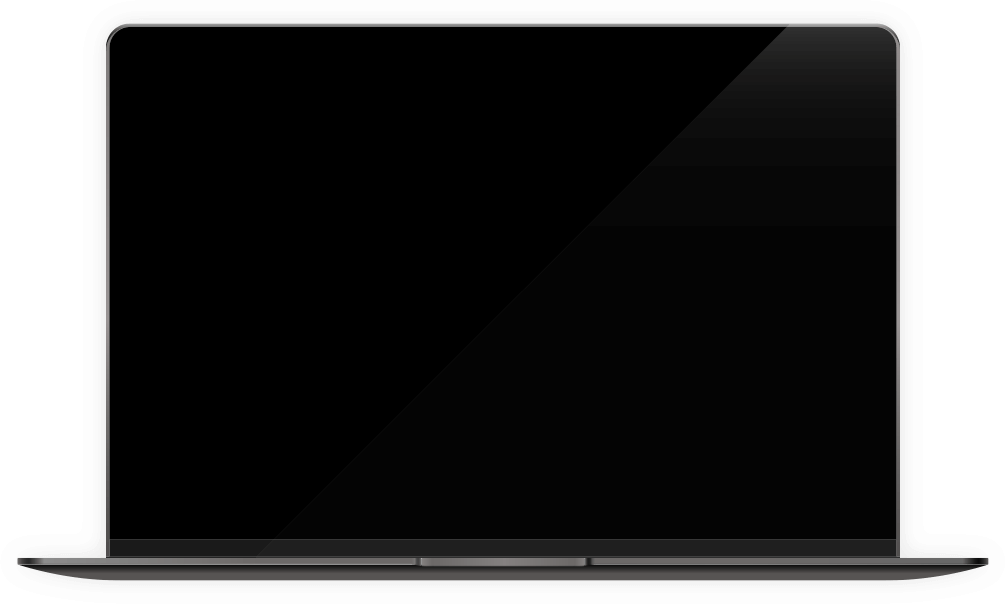 ‹#›
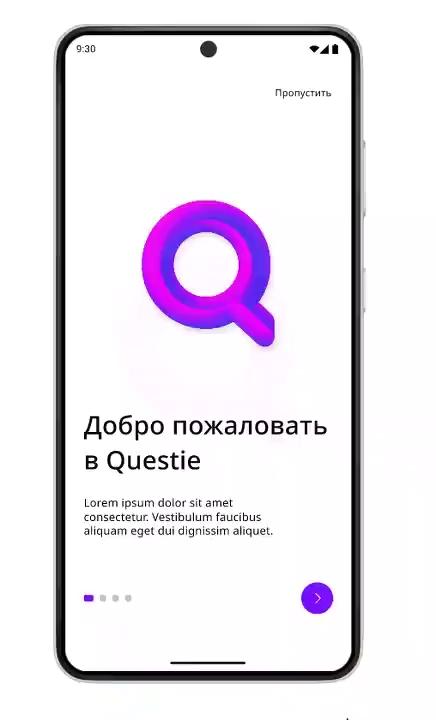 ТЕКУЩИЕ РЕЗУЛЬТАТЫ
В средней стадии готовности ДИЗАЙН.
Начата разработка МОБИЛЬНОГО ПРИЛОЖЕНИЯ
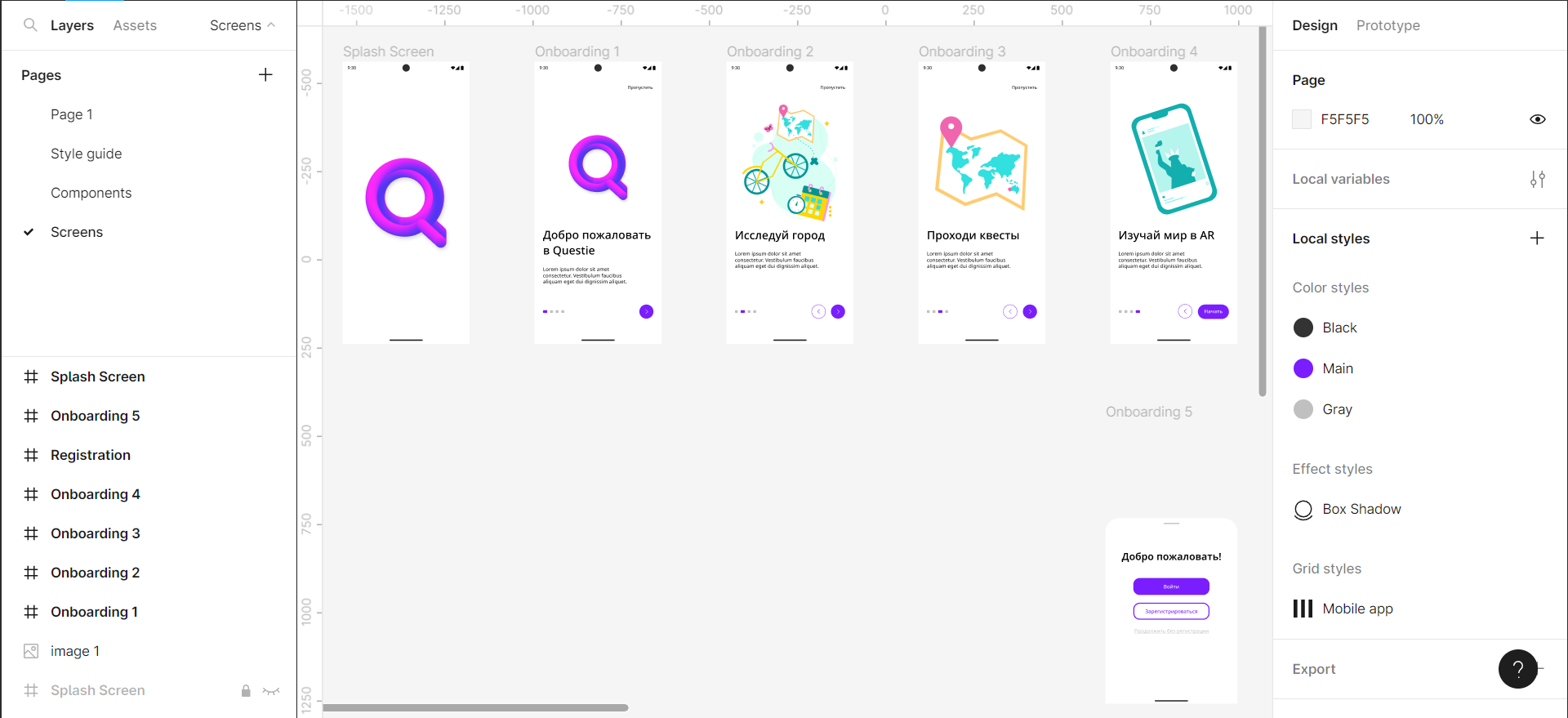 ‹#›
ПАРТНЕРЫ И ЗАИНТЕРЕСОВАННЫЕ ОРГАНИЗАЦИИ
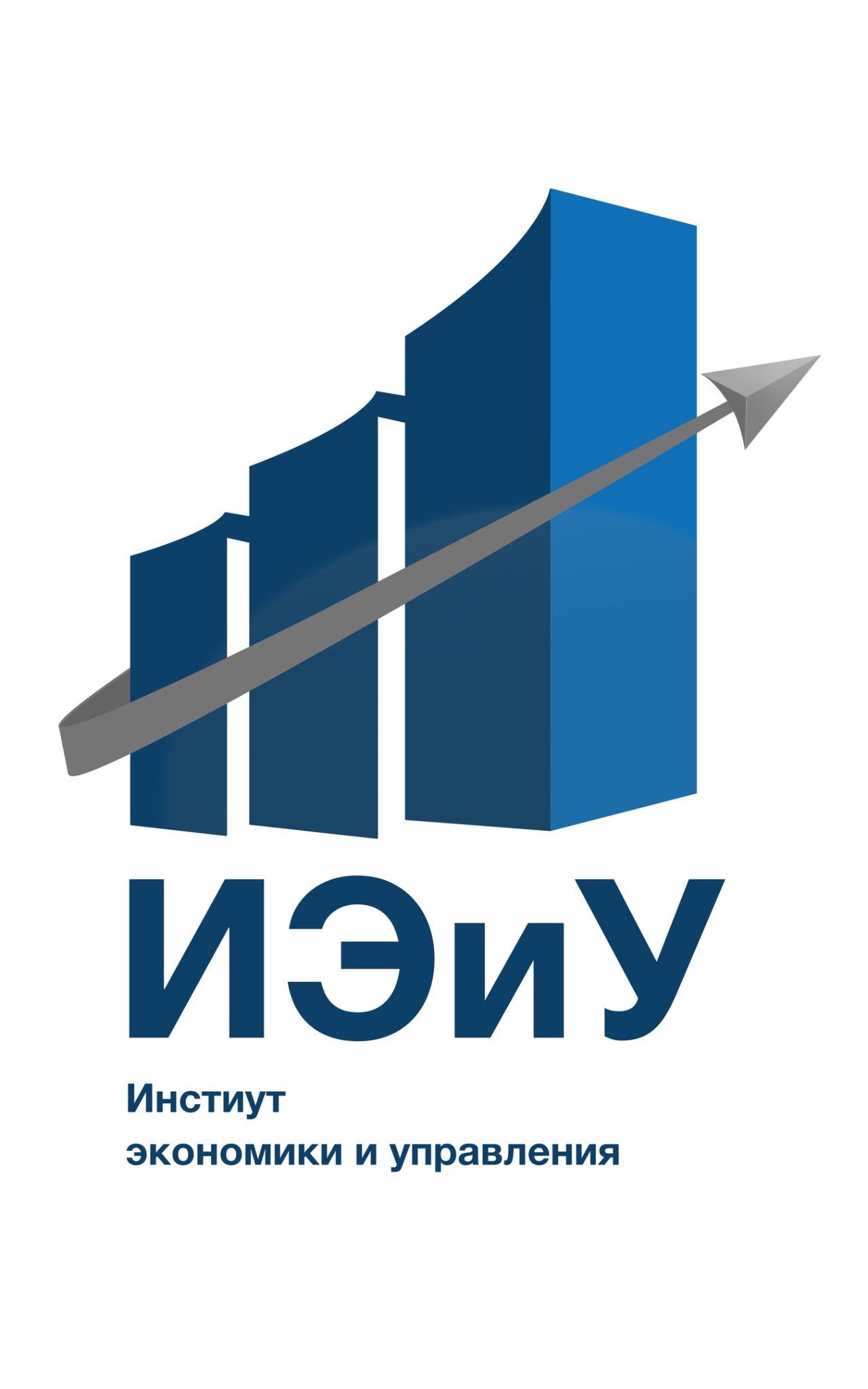 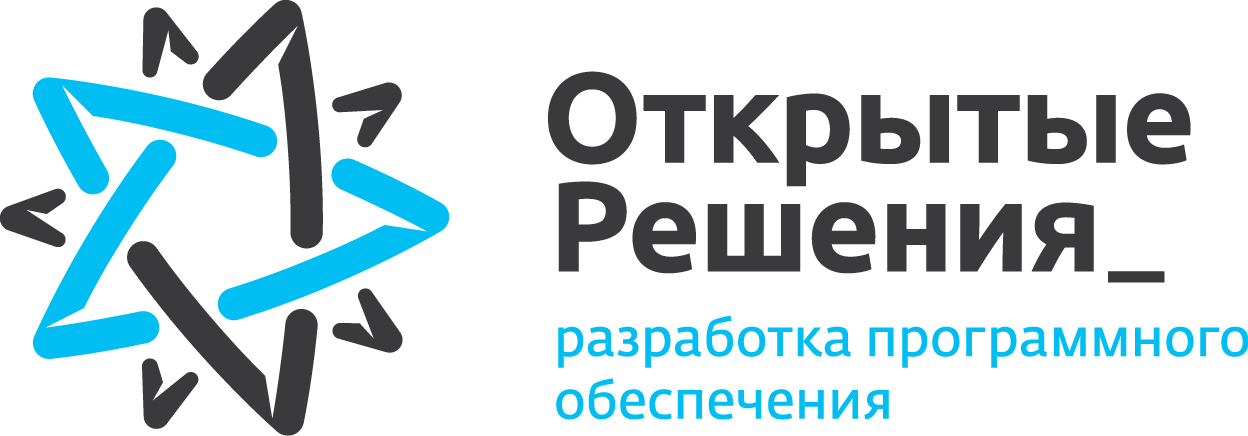 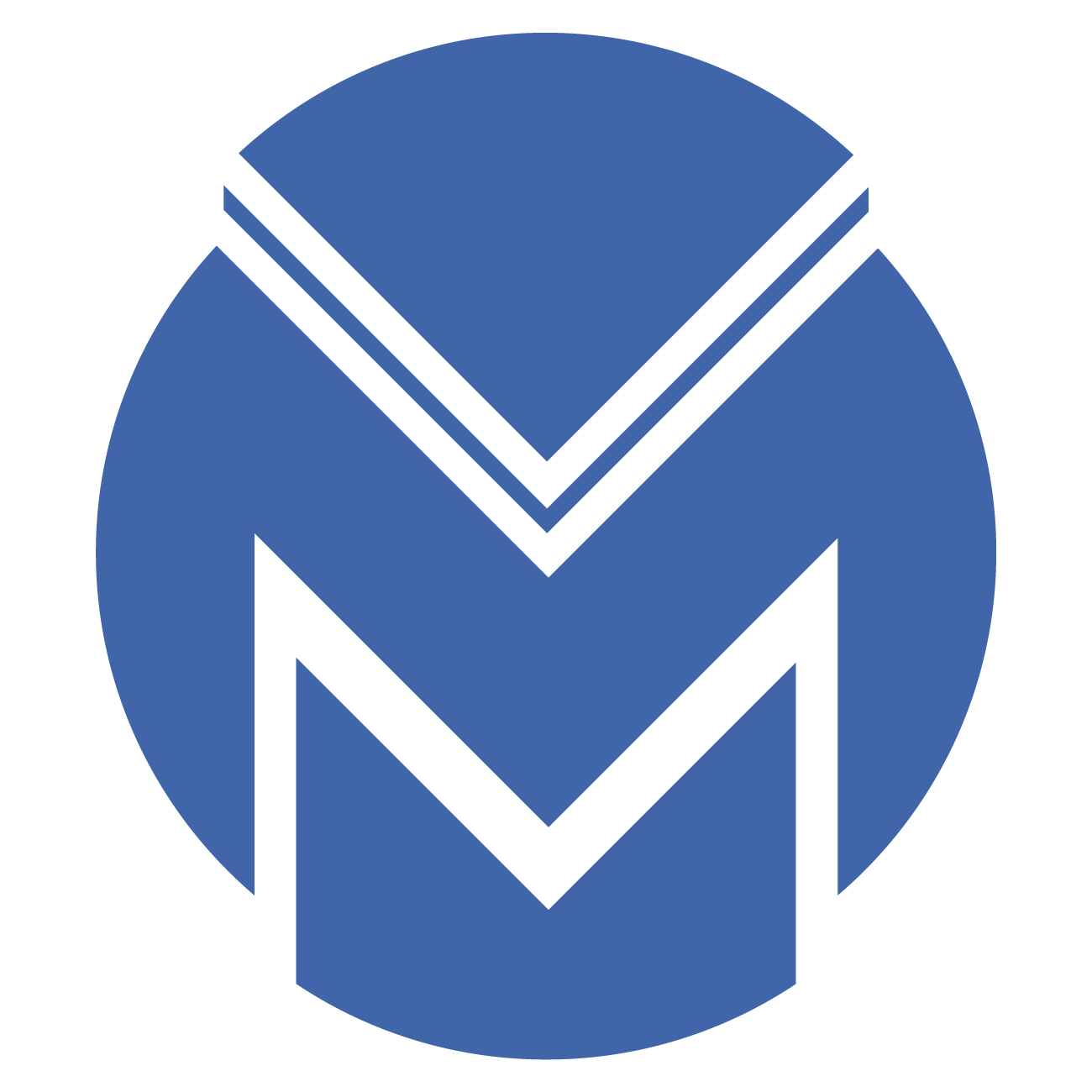 Кафедра “Маркетинг, коммерция и сфера обслуживания” ПГУ
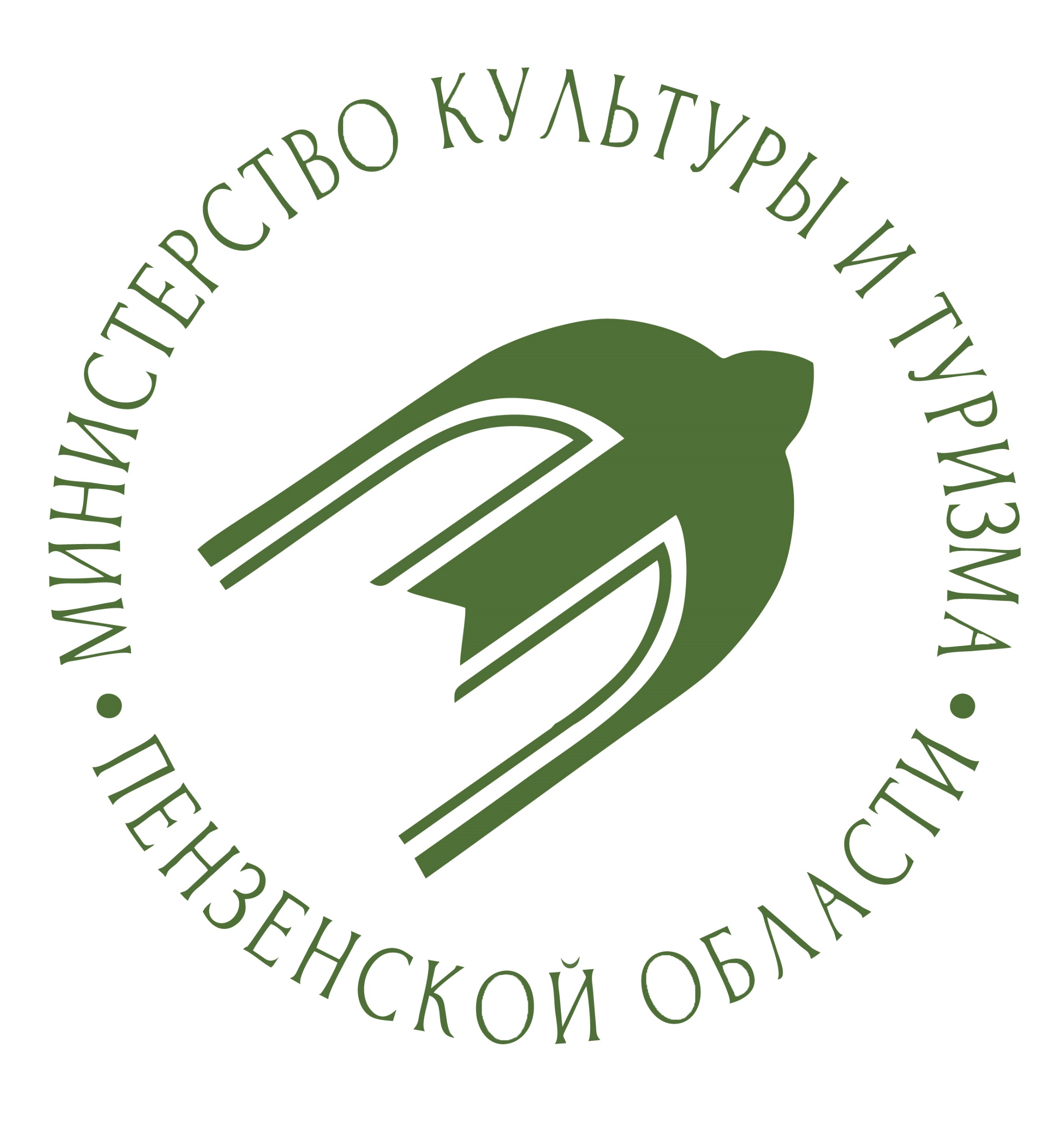 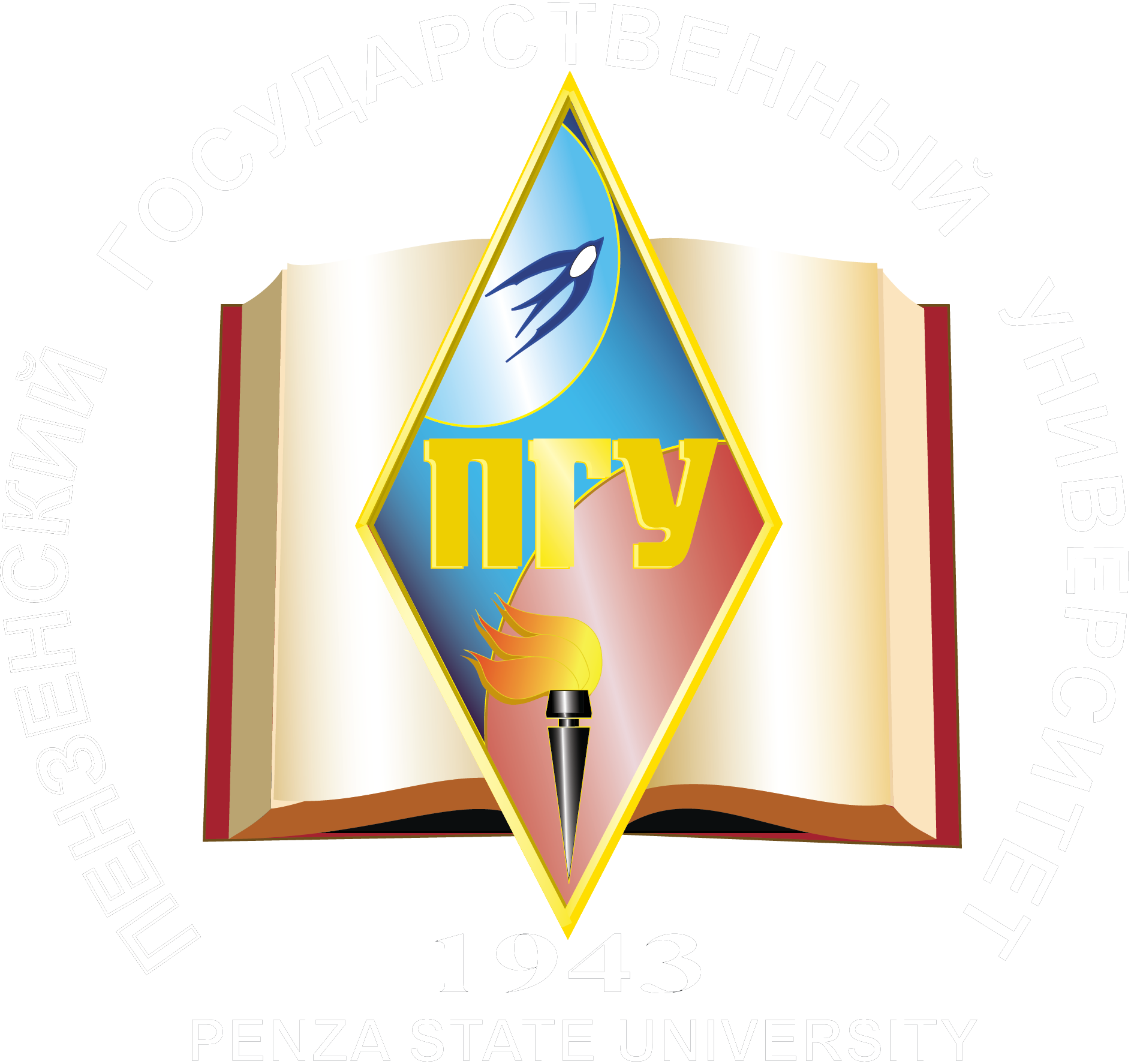 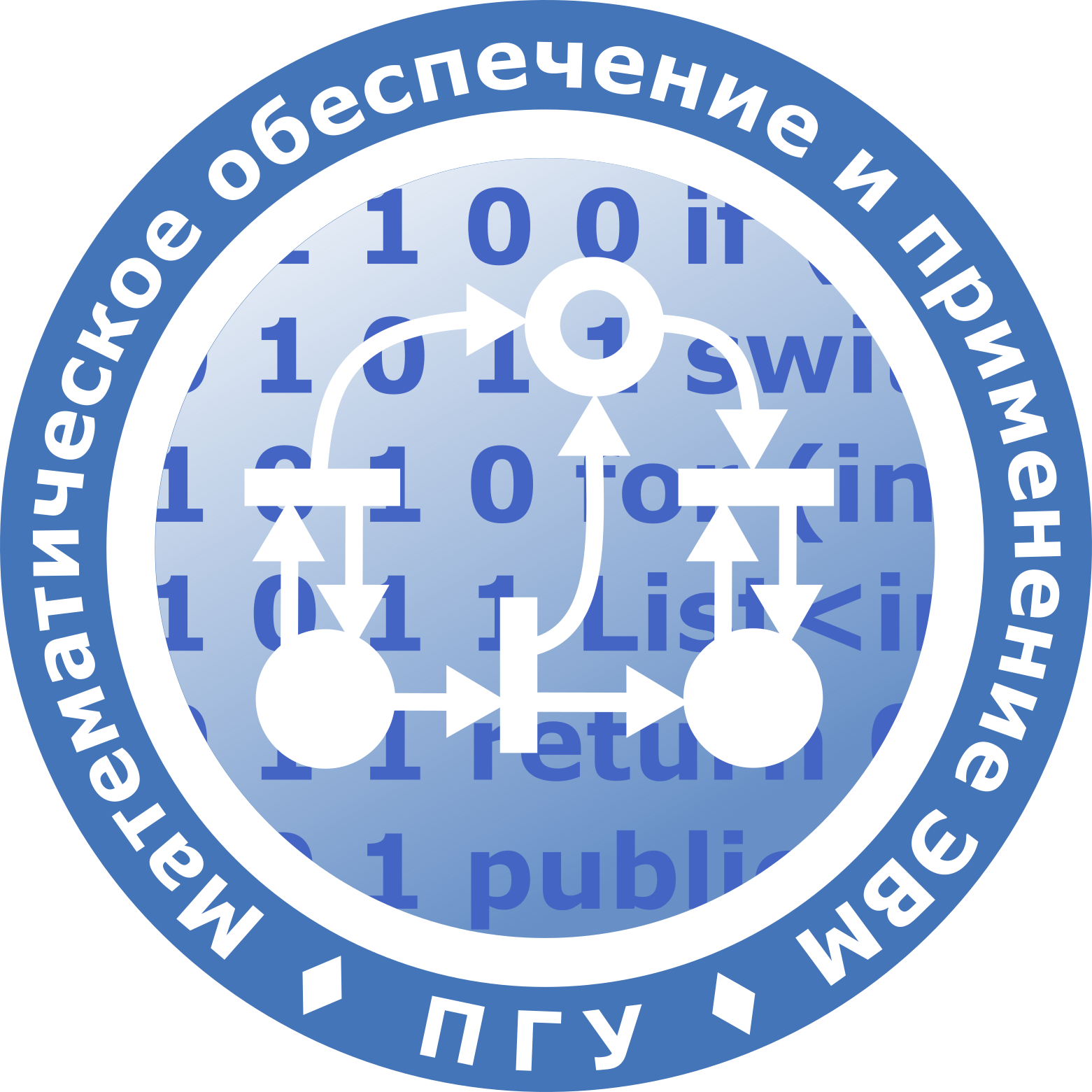 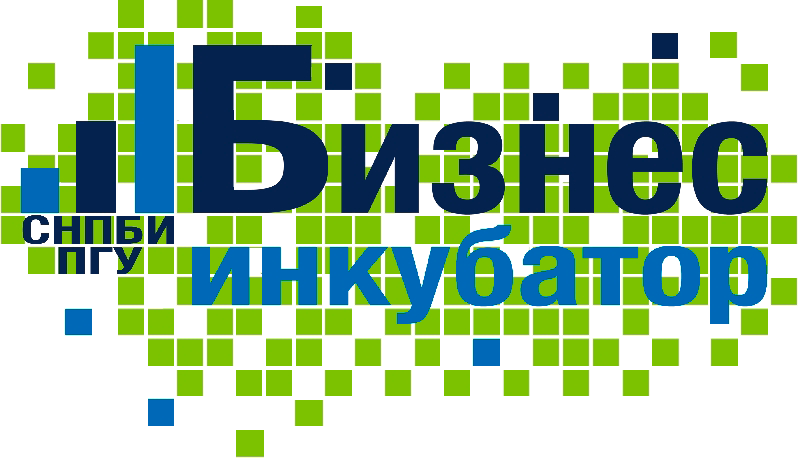 ‹#›
КОМАНДА СТАРТАПА
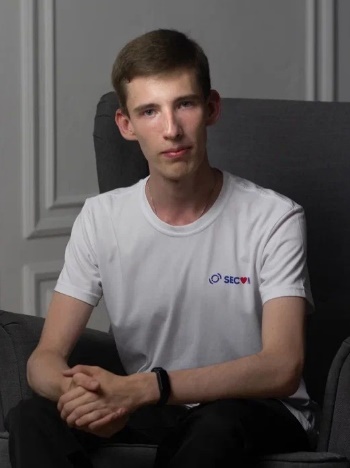 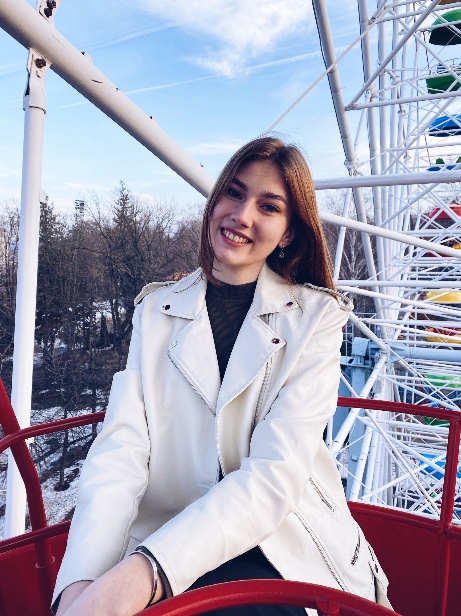 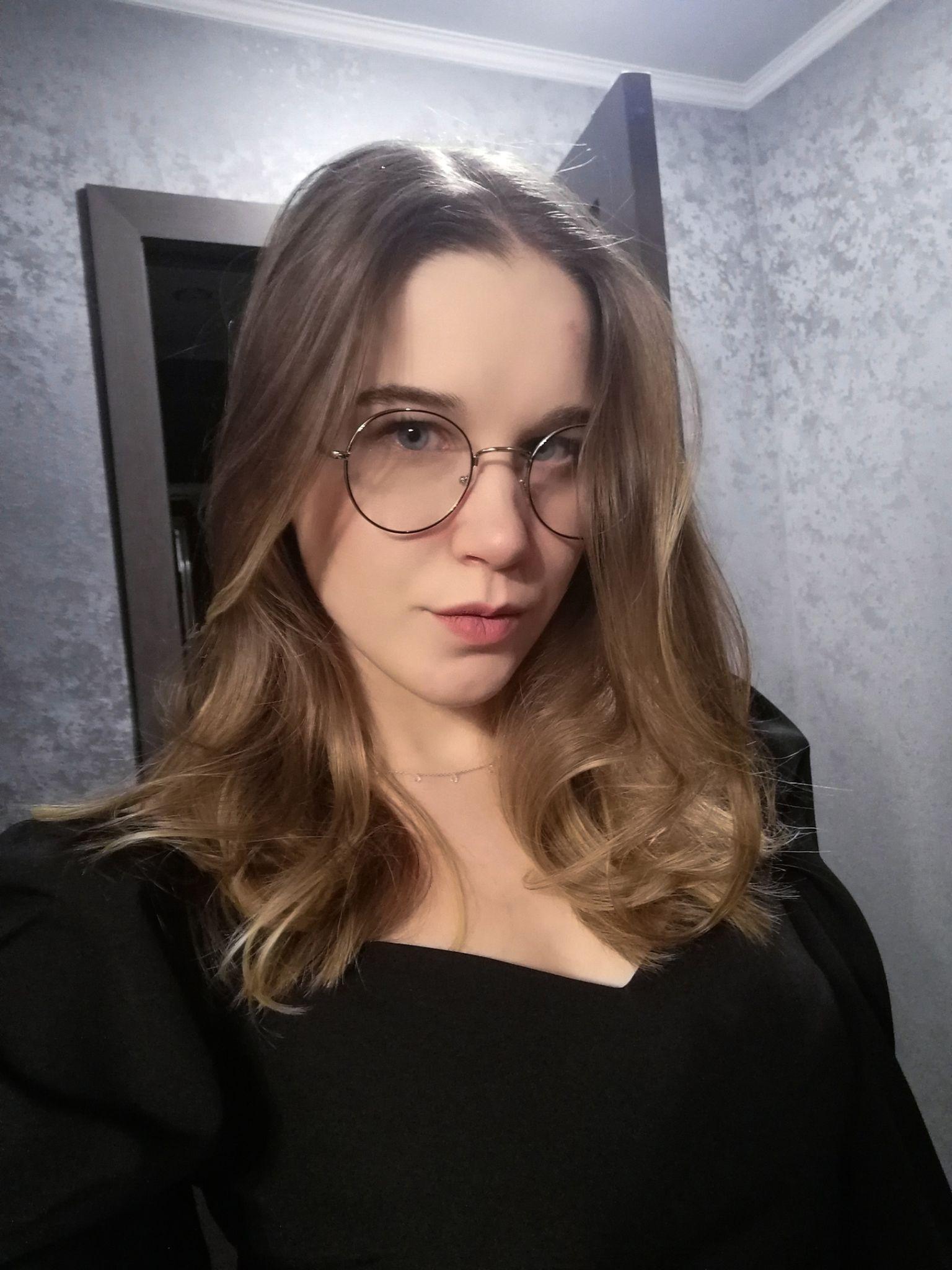 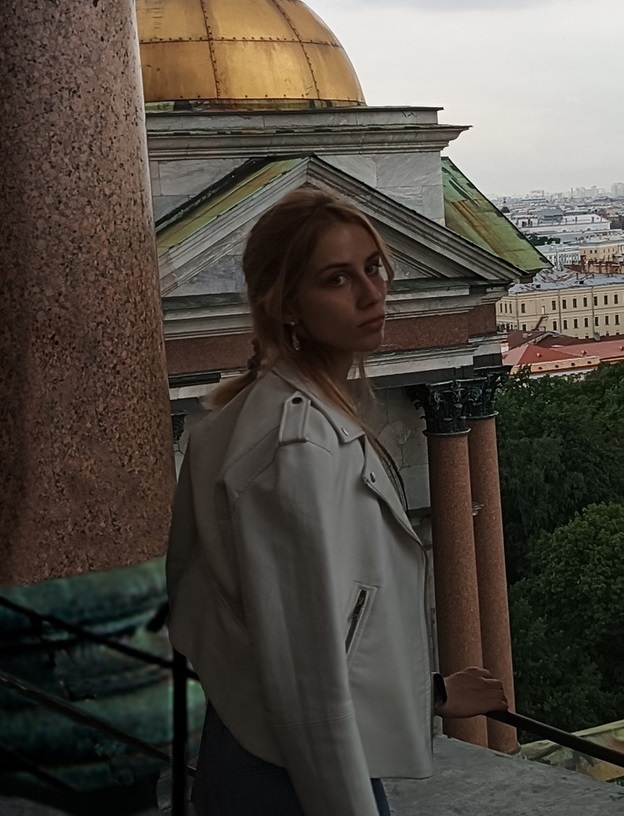 Агапова Валерия
UX/UI дизайнер,
3D-дизайнер,
frontend-разработчик,
верстальщик,
аналитик
Кудашов Александр
Лидер проекта,backend-разработчик, Unity-разработчик,
разработчик нейронных сетей, тестировщик
Кожевникова Алина
Для красоты тут
Крылова Кристина
Маркетолог
‹#›
ПЛАНЫ РАЗВИТИЯ
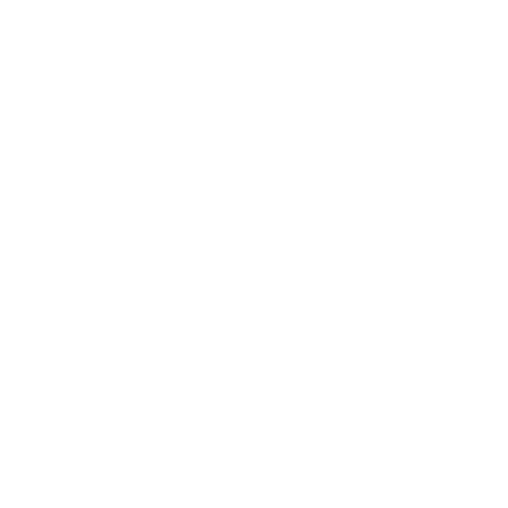 Планы развития, основные укрупненные задачи
Разработка мобильного приложения
Разработка квестовых маршрутов
Привлечение первых клиентов
Поиск первых партнёров
план-график на ближайшие 2-4  недели
‹#›
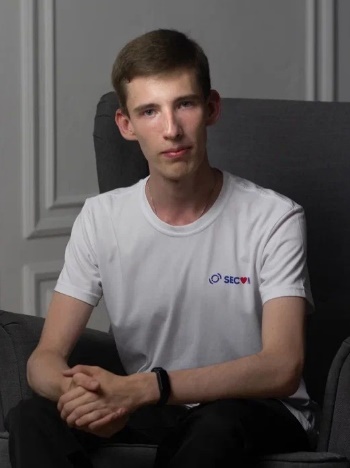 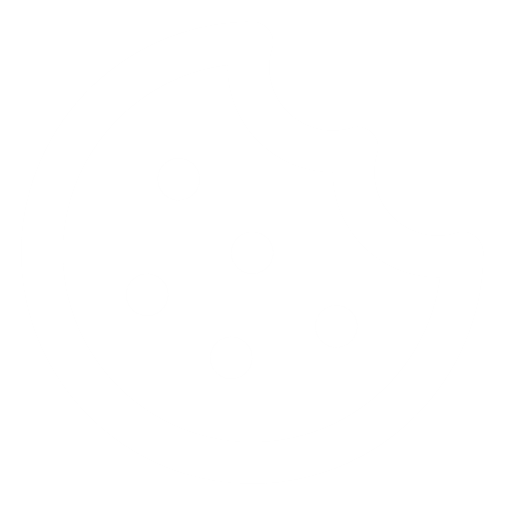 КОНТАКТЫ ЛИДЕРА
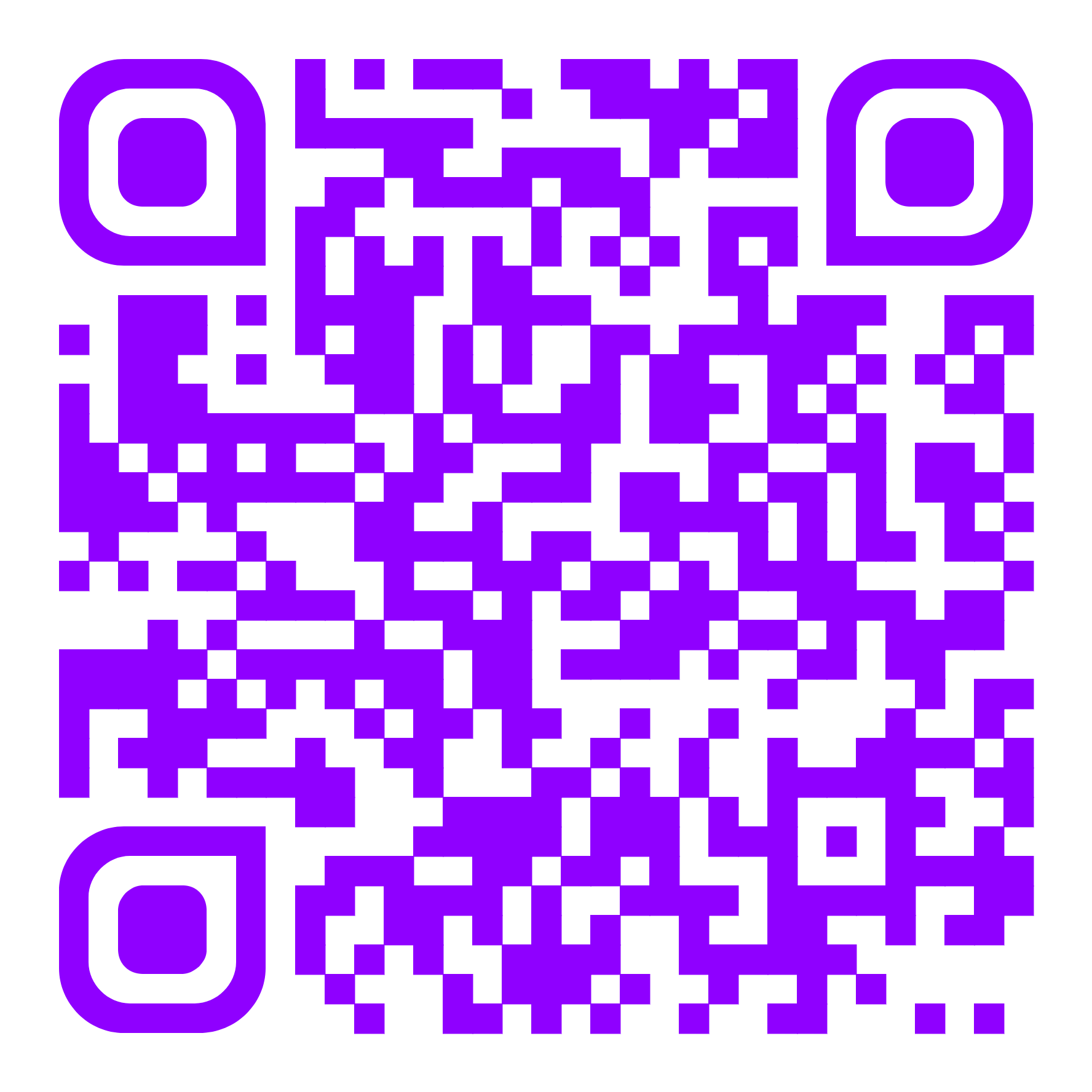 Telegram: @alex_kudashov
Телефон: +79085288637
‹#›